Snapshot Positioning in Multi-Antenna Systems for Inland Water Applications
Christoph Lass, KN-NAS
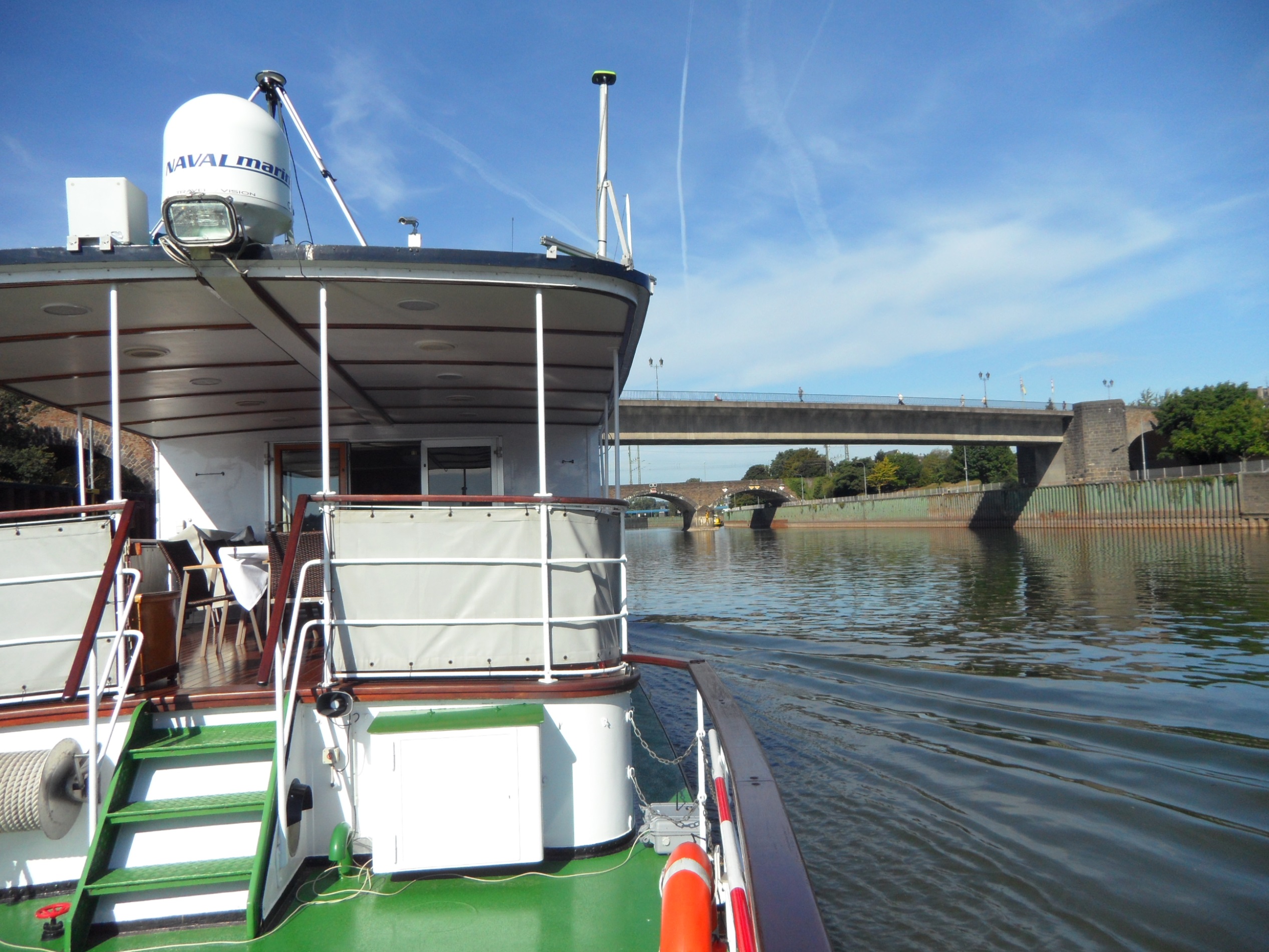 Motivation & Idee
Binnenschifffahrt wichtig für Güterverkehr
Güterumschlag 2015: 260 Mio. Tonnen
Genaue Positionsbestimmung unter schwierigen Bedingungen wie z.B.  Brücken und Schleusen
Zuverlässige Orientierung für Assistenzsysteme
Idee: Nutzen mehrerer GNSS-Antennen

Messkampagne
Koblenz an der Mosel









Ergebnisse – Horizontale Position
Alle Signale gleich gewichtet




Weitere Verbesserung durch Gewichtung nach Signalstärke
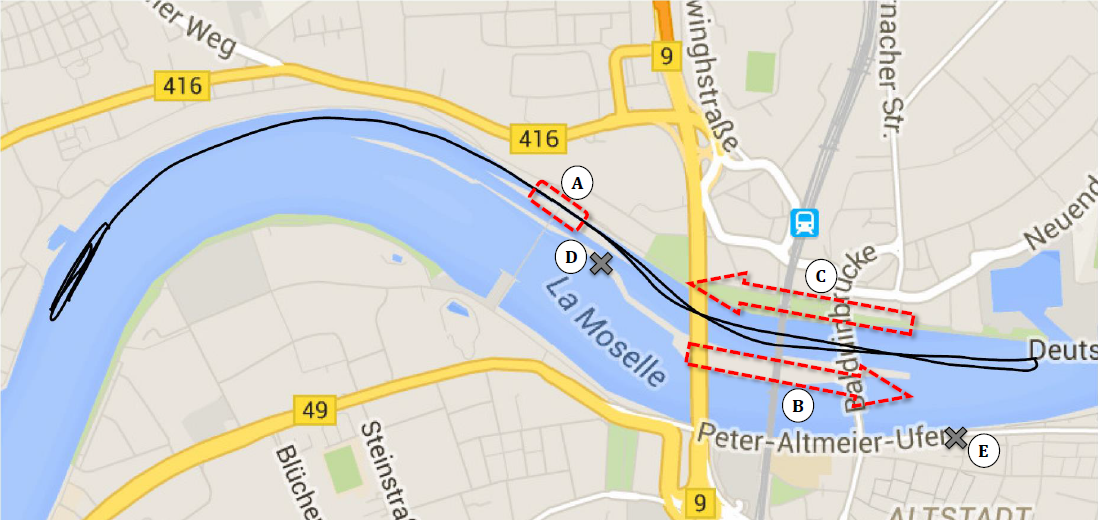 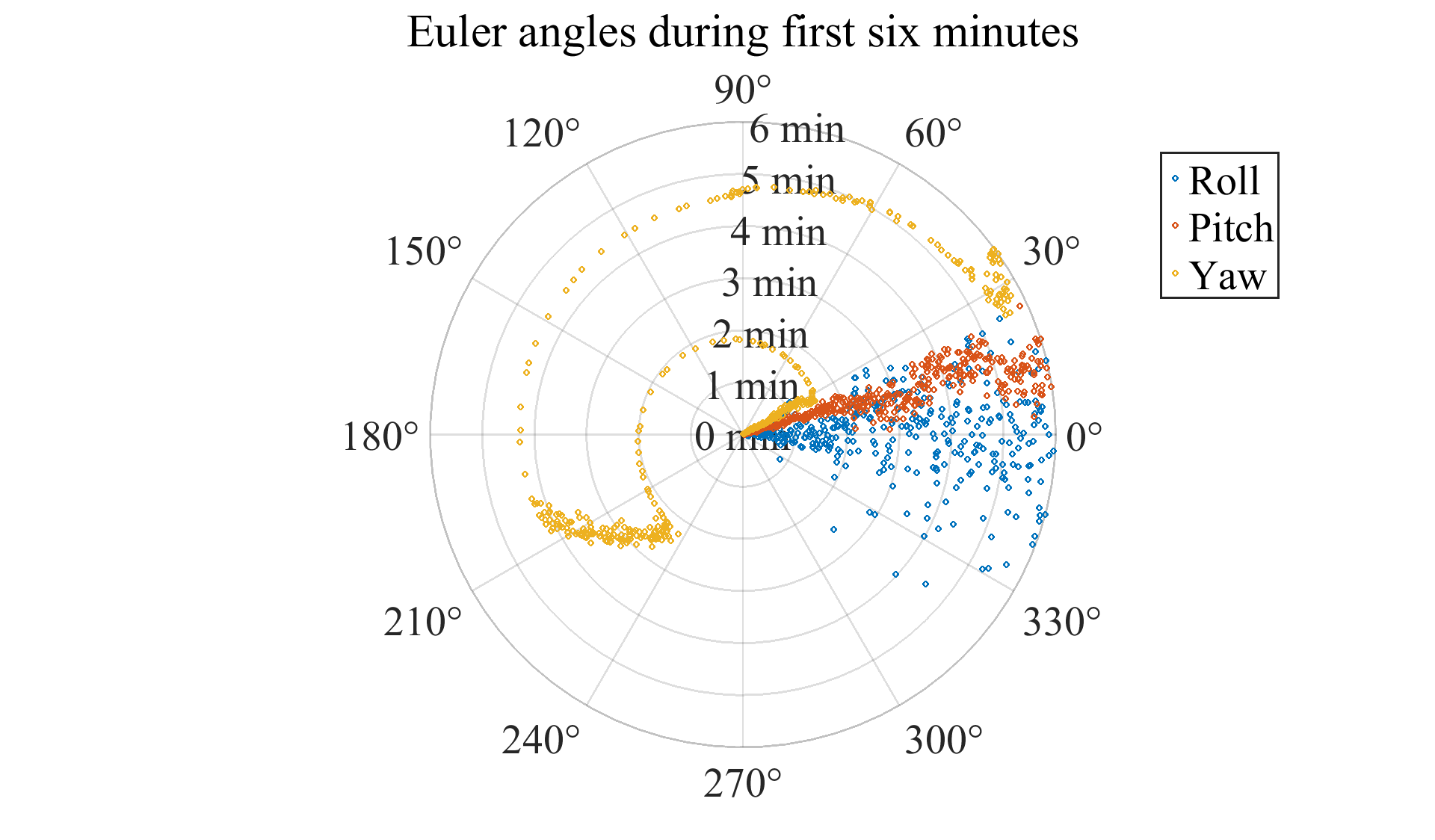 Institut für Kommunikation und Navigation
Kalkhorstweg 53
17235 Neustrelitz
Dr. Christoph Lass
03981/480189
christoph.lass@dlr.de